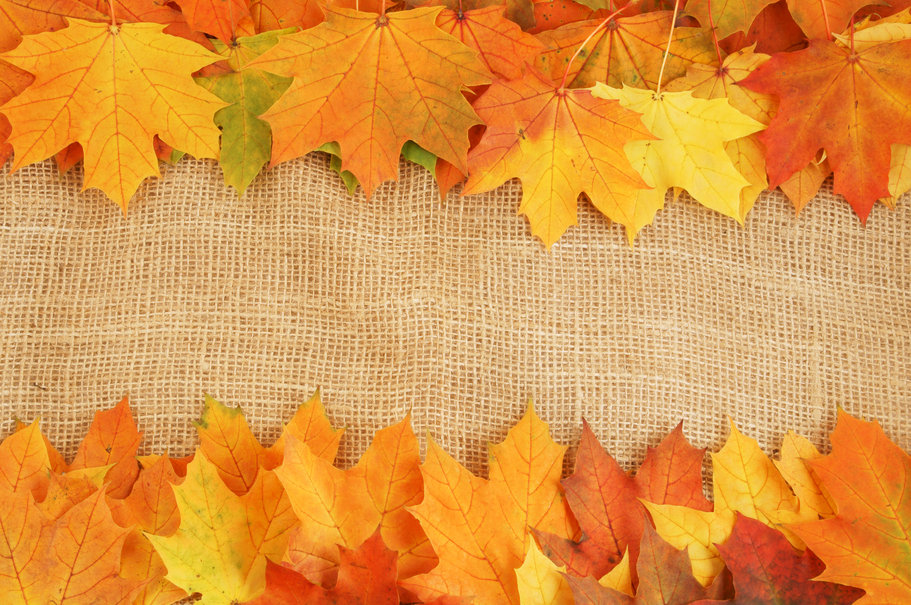 ЖИВОТНЫЕ ОСЕНЬЮ
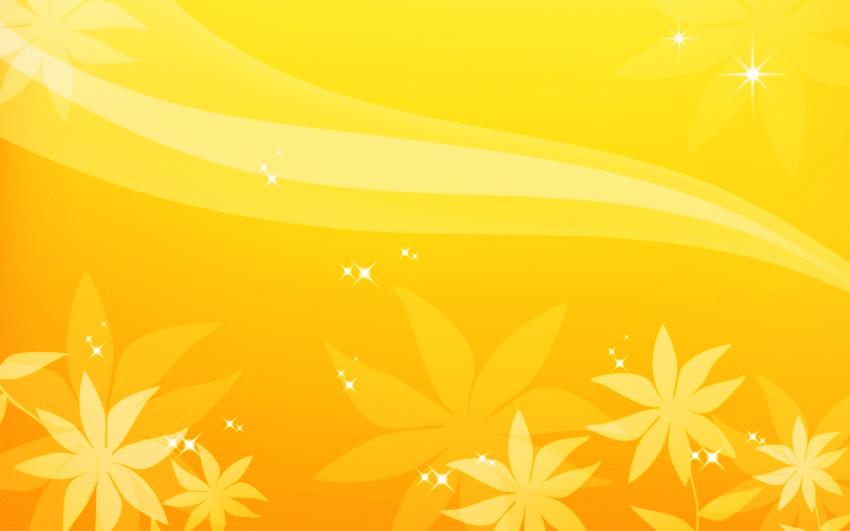 Как заяц осень встречает
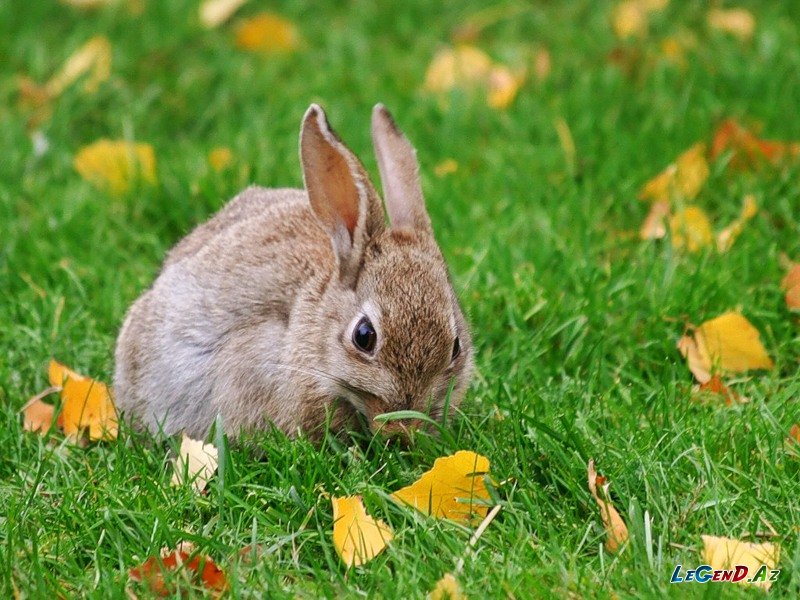 Пора мне, зайчику, линять,
Пора мне шубку поменять.
Зимой быть серым не могу – 
Меня заметят на снегу.
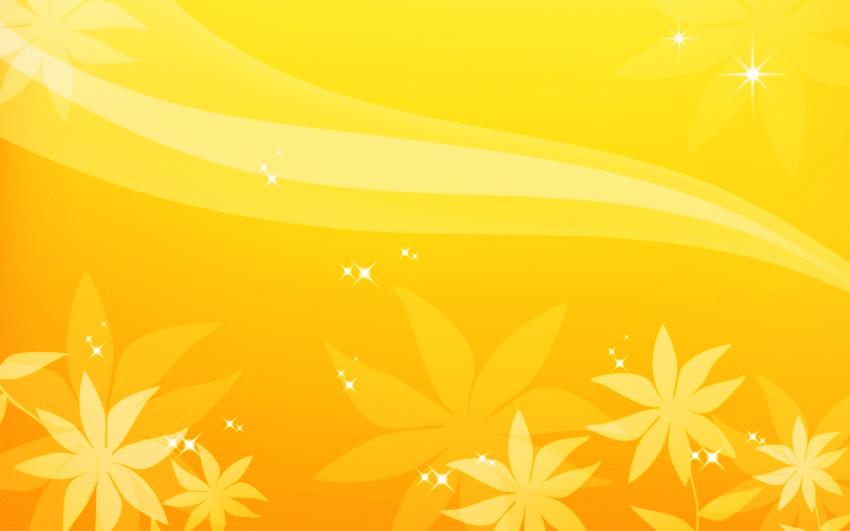 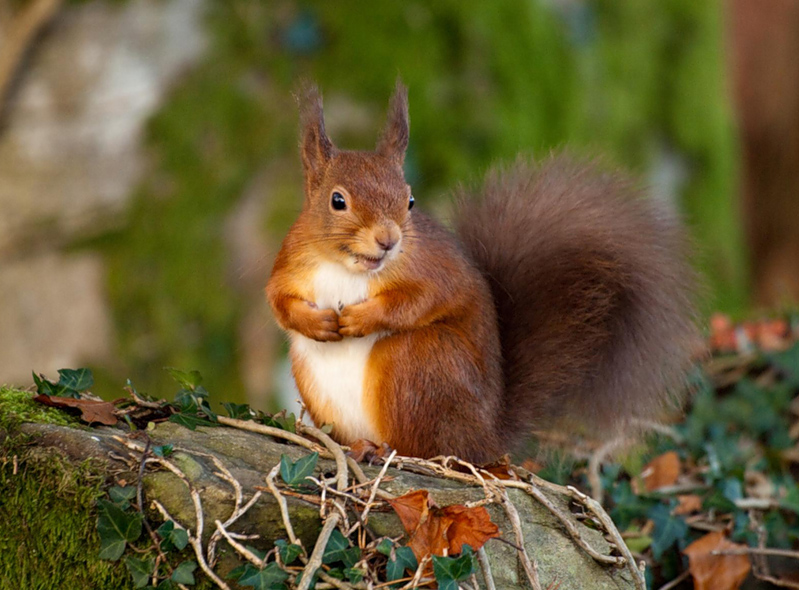 Как белка осень встречает
А я спешу, спешу, спешу.
Я на сучках грибы сушу.
Орешков делаю запас,
Вот так стараюсь! 
В добрый час!
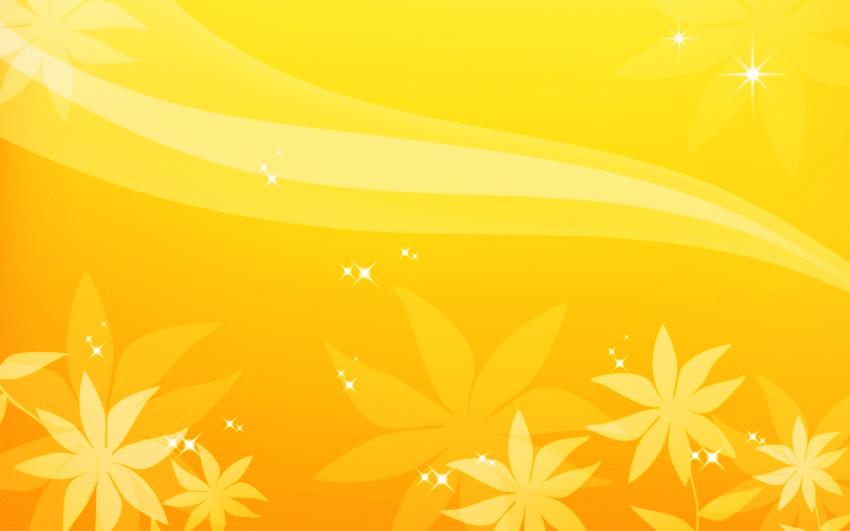 Как медведь осень встречает
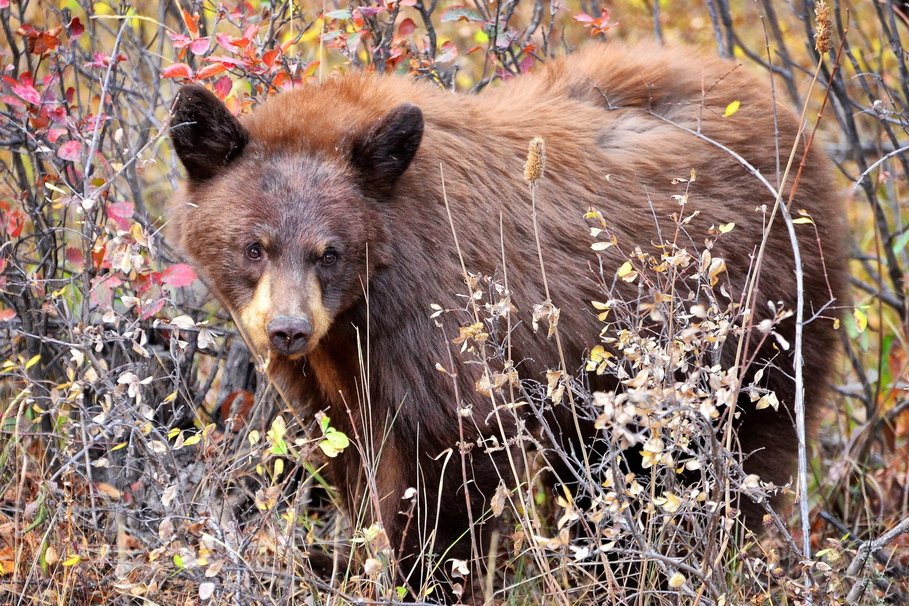 В берлогу скоро лягу спать,
За осенью зима опять.
Пусть мне во сне приснится мёд,
Проснусь, когда весна придёт.
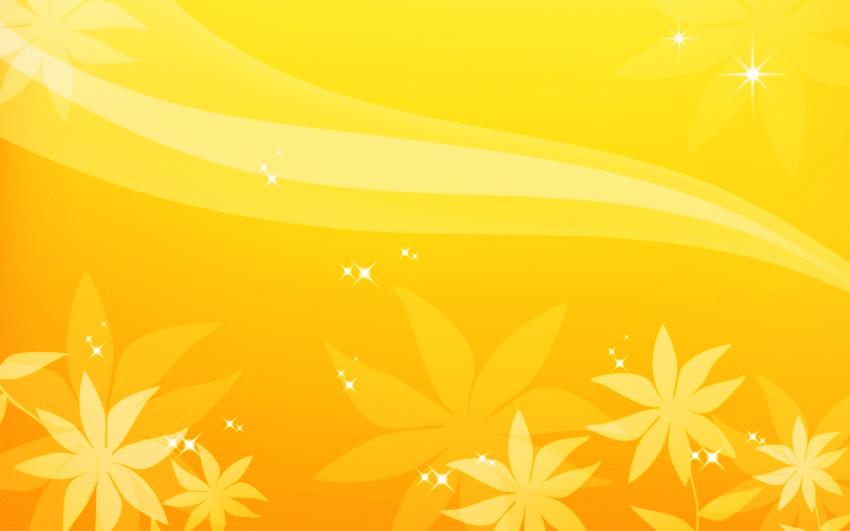 Как ежик осень встречает
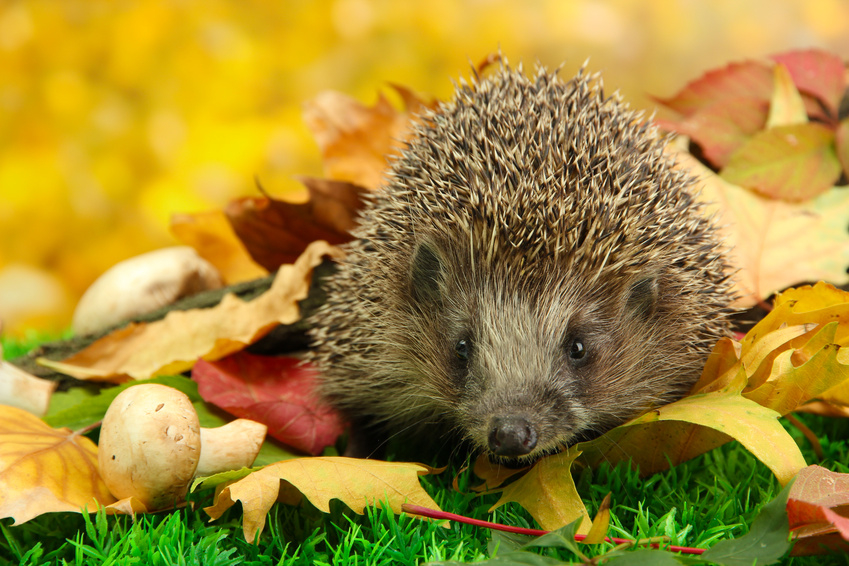 Я тоже буду спать, как мишка,
Я поохотился за лето:
Грибы искал, мышей ловил.
Мне надо отдохнуть за это,
Устал я, выбился из сил.